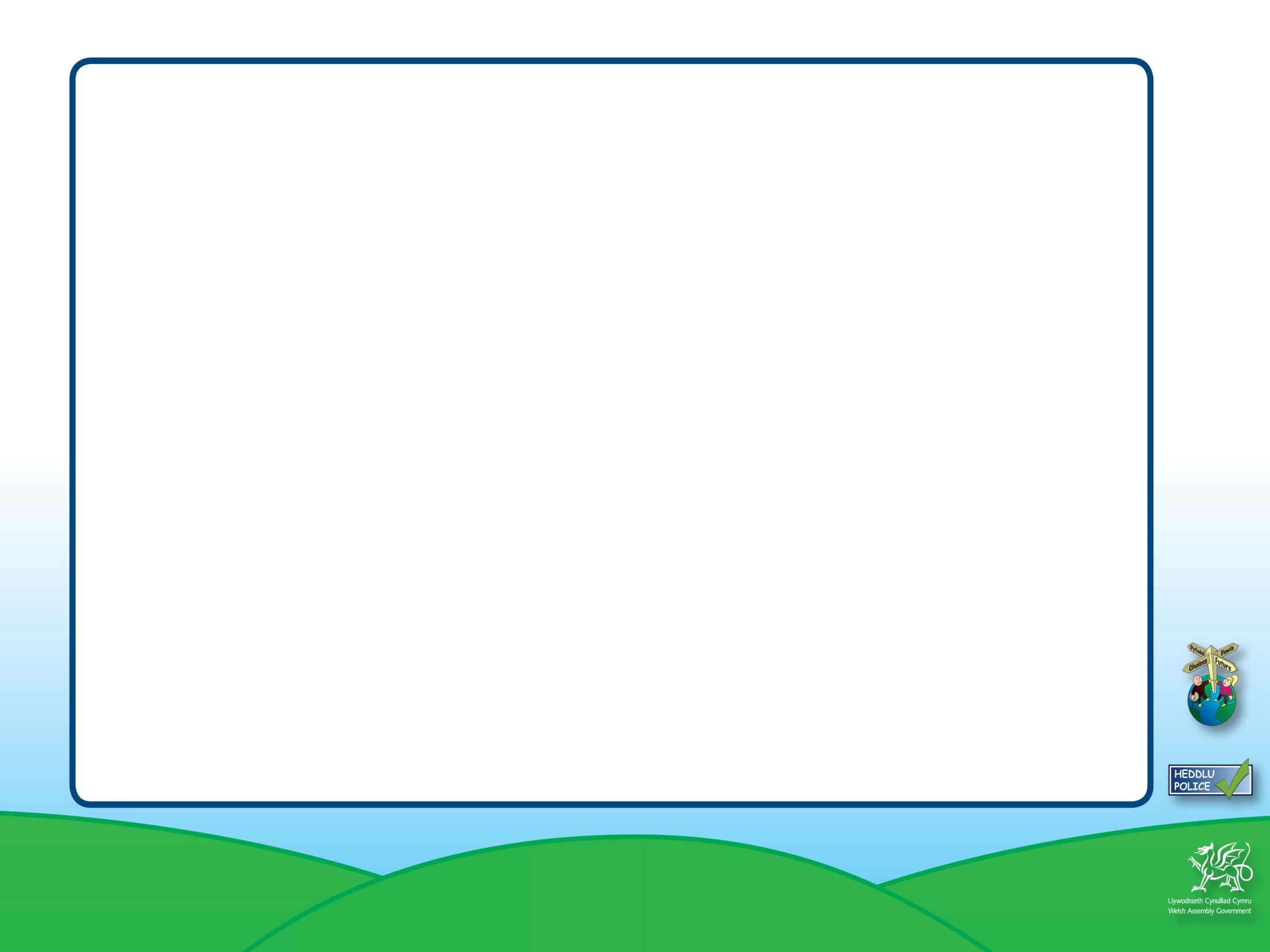 What are the consequences?
Resource 15e
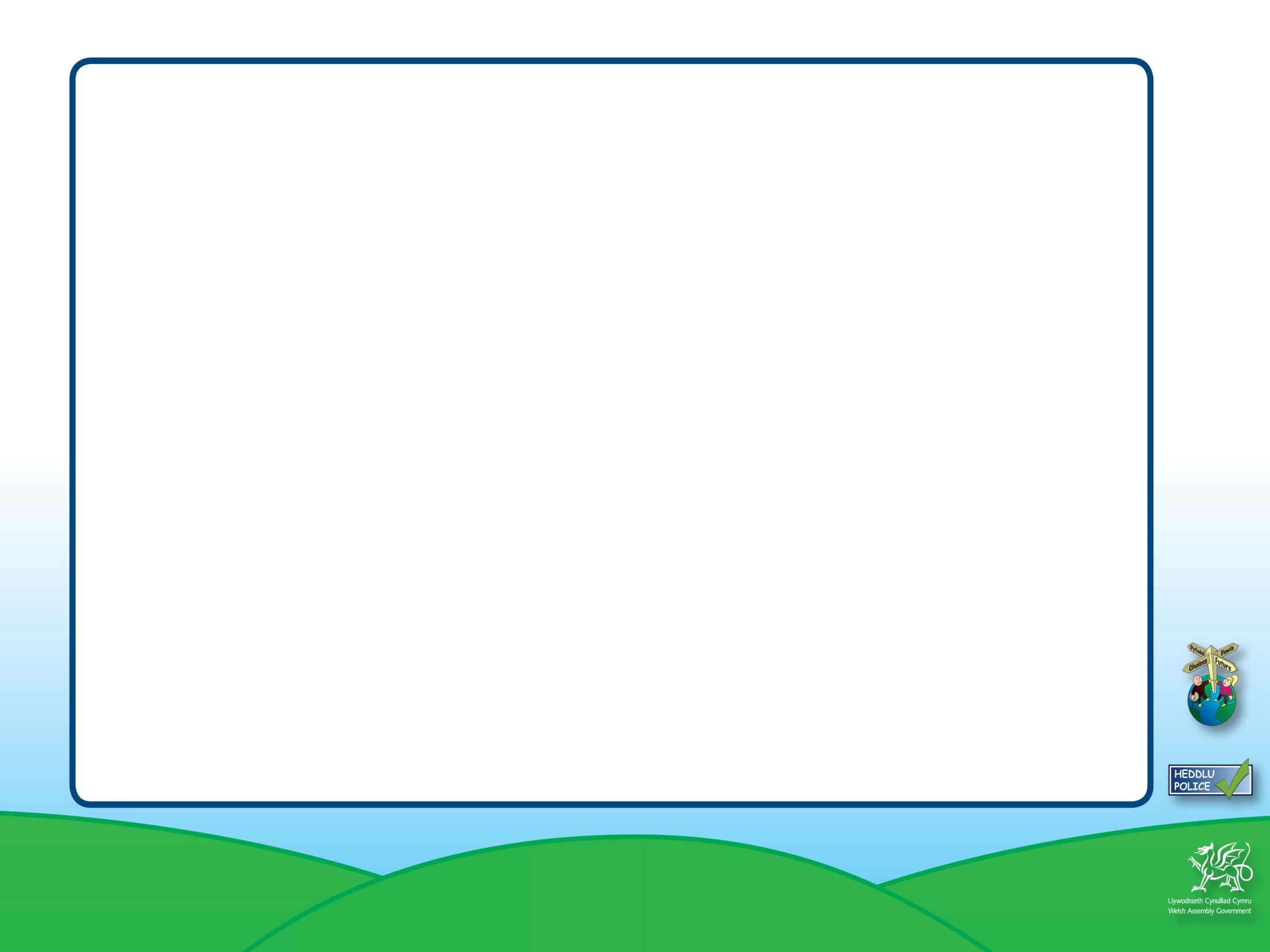 Definition 1
Sexual Consent is when:

a person, 16 years or over, agrees by choice to any kind of sexual activity and has the freedom and capacity to make that choice.
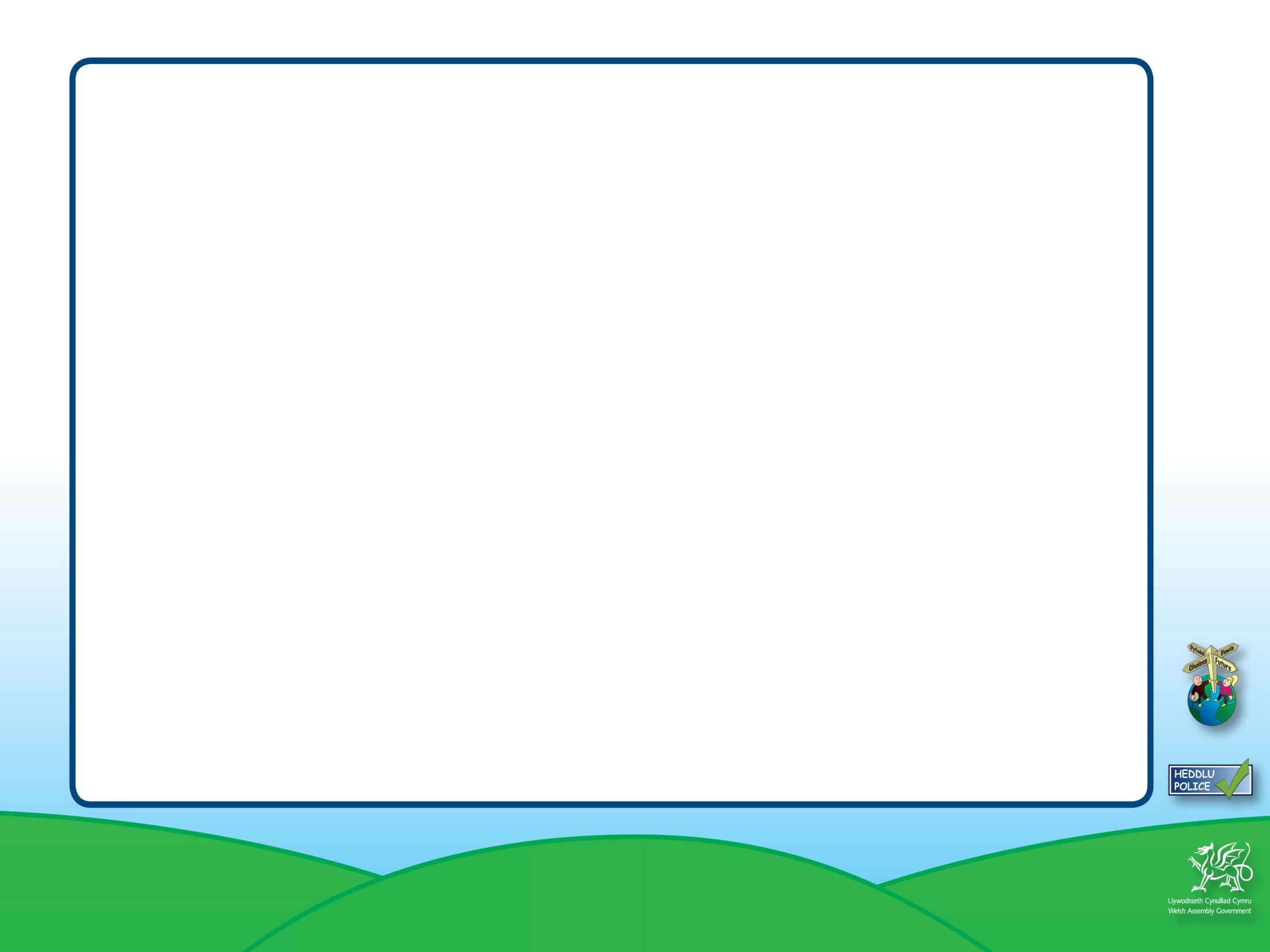 Definition 2
Rape is: 

   sex that you don’t agree to. 
If a man or boy forces their penis into your vagina, anus or mouth, this is rape. It can happen to both girls and boys.
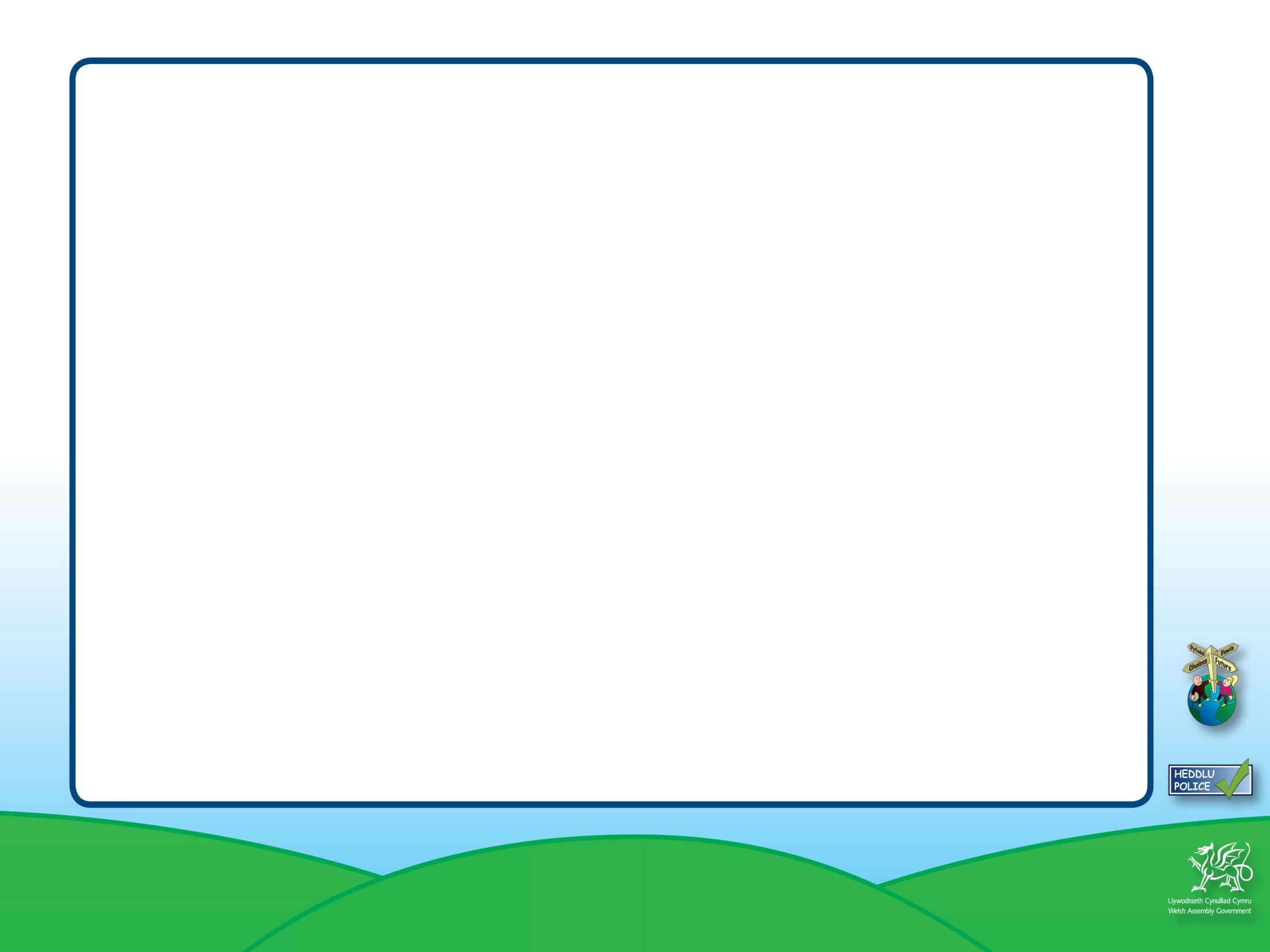 Definition 3
Sexual Assault is when:

a person commits an offence if s/he intentionally touches another person in a sexual way when the other person does not consent.  This includes touching with any part of the body, with anything else and through anything such as clothing.